Photography
Vocabulary 
Part A
A Quick Start
On the following slides are some very general instructions and tips on getting started with your camera. 
Despite many differences, almost all models can be operated by following these guidelines. 
Check the battery
Use an SD card for photo storage
Turn on the camera
Set the file format
Set the desired mode
Set your lens
Compose your subject
Focus
Steady the camera
Take your picture
Review the results.
Memory Cards
SD Card—Secure Digital
Contain silicon chips to record and store pictures as well as manage the image data. 
Most cameras take SD cards
Memory cards are rated by capacity (how much data they store) and speed (how fast they record the data). 
SDHC model offers higher capacities than a simple SD card.
File formats
The file format is a primary factor in determining image quality. 
It refers to how data in an image file is compressed (reduced to a workable form) and stored—and also how big the file sizes will be. 
Go into the camera menu and choose a file format. The menu may refer to this as “recording mode,” “image-quality”, or “image size”.
JPEG and RAW
Most cameras will have a choice of creating JPEG or RAW files.
JPEG
Most commonly used and easiest to view. 
These files are highly compressed. 
RAW
Are larger and preserve all the original image information, thus providing more flexibility during editing
Produces better quality image. 
Some cameras will allow the option to shoot in RAW and JPEG at the same time.
Vocab to Know
Compression
Image editing
Reducing the size of an image file for more efficient storage and use.
Adjusting and fine tuning an image file.
Vocabulary to Remember
Image file
Image Sensor
A digital form of a photograph
Light-sensitive chip inside a digital camera that reads the light coming into the camera.
Words to Define
Megapixel
Pixels
MP for short
One million pixels
Individual colored picture elements that make up a digital image file.
Vocabulary
Resolution
Color Space
Pixel count of an image file, described as pixels per inch.
How color is represented in an image file—typically RGB, CMYK, or grayscale
Camera Exposure Mode
AUTO OR PROGRAM
Manual
AUTO (A)
Program (P)
Fully automatic settings
Point-and-shoot
M
Allows the user to set the modes and change settings.
Settings to Know
Aperture
Shutter speed
The opening that lets light through to the image sensor
The time of exposure.
ISO
Another way to control exposure is by adjusting the ISP
ISO is a numeric rating of the image sensor’s sensitivity to light. 
Working on fully automatic, the camera will probably set the ISO for you. 
By using a dial or button on the camera body, or with a setting in the camera menu: 
choose a higher ISO (such as 800) for photographing in a low light
Choose a lower ISO (such as 200) for bright light. 
Can set Auto ISO and let the camera choose for you.
Automatic Focus
Autofocus or AF
Autofocus is the easiest way to start taking pictures
Manual focus or MF
Allows the user to focus
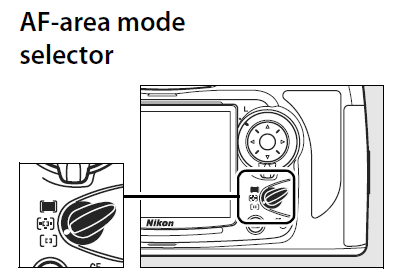 Compose your Subject
Viewfinder
LCD Screen
Optical viewfinder is on top of the camera. 
It is a way to take a picture of the subject. 
This is the preferred method in our class.
LCD screen is on the back of the camera. 
All digital cameras have an LCD, but not all have a viewfinder. 
Note that older DSLRs may not allow you to compose on the LCD screen.
Review Button Symbol
Chapter 1
Digital capture
Taking Pictures
Digital Capture: taking pictures with a digital camera
Image sensor: a light-sensitive chip that converts the image seen by the  camera lens into digital information. 
The captured information is then processed in-camera to create an image file. The image file is stored on a memory card. The user then downloads the file to a computer so it can be edited.
Digital Single-lens Reflex
DSLR
Sophisticated camera type that allows you to view, compose, and focus the subject “through the lens.” This means, you see the subject as the lens sees it. 
Advantages
Interchangeable lenses, various modes from which to choose
To be Continued….